The Future of Independent Media

Game Changer Box Set

	Vol. 1 | What if?
	Vol. 2 | Dissonance & Opportunity
	Vol. 3 | The Future?





The Media Consortium

By Tony Deifell, Q Media Labs
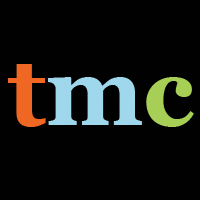 Four Recommendations for a new strategic intent
CHANGE INTERNALLY
BUILDING AUDIENCES AS COMMUNITIES
New models will most likely come from new players. 

The first and deepest change TMC could make is to redesign its membership to more actively include the emerging field of technologists, entrepreneurs and independent media makers, thus amplifying the power of its current members.
IV
I
Decentralized communities will create the greatest impact. 

Media consumers have more power than ever before, and they will be attracted to the most user-focused media ventures.
III
II
INCREASE EXPERIMENTATION
LEVERAGE UNIQUE ROLE OF CONSORITUM
Media organizations will grow their audiences by simultaneously building broader reach and deeper communities. People today are less tied to formal institutions, and they increasingly affiliate with decentralized networks of individuals and groups. To this end, TMC members can not only better reach global audiences by working together, but also engage those audiences in more efficient and valuable ways, which tap their full potential as producers, community builders and agents of social change.
Greater experimentation will win. 

TMC can increase the capacity of its members to innovate with new technology, journalistic practices and business models. Beginning with a broader membership, TMC can systematically increase experimentation in the independent media field.
Standing together will be more valuable than working alone. 

Since independent media will continue to grow more diverse and fragmented, TMC must actively leverage the collective power of its membership to negotiate deals, influence public policy and build journalism’ new ecosystem to benefit all members.
Adaptive Strategy Matrix
Central questions for research
Vol. 2
New & Emerging Realities
Vol. 3
The Future?
Vol. 1: What if?
What if… we mounted a concerted effort to go global?  .
What if… we evolved our    composition to reflect the        emerging field?
What if… we made it easier to deepen communities at a larger scale?        .
Building audiencesas communities
Changinginternally
What if… we reinvented formats for journalism content?  .
IV
I
What if… we joined    early in technology experiments?
What if… we built a new  . ecosystem for journalism?
III
II
Increasing experimentation
Leveraging unique role of a consortium
What if… we retooled journalists?
What if… we helped shape how . public policy governs access?
What if… we collectively tested new revenue models?
What if… we actively   . coordinated “deal-making”?
What if… we enabled organizations to operate more efficiently?
What if… we standardized raw data, metadata & metrics?
Four Areas of New Strategic Intent
16 Project Ideas
GO GLOBAL
Idea 16: Global Translation Platform
DEEPEND COMMUNITIES
TMC MEMBERSHIP
Idea 15:  User Meta Projects
deliberate internal efforts
REINVENT JOURNALISM
Idea 14: Socratic Journalism Lab
Idea 13: News Remixing Project
TECH EXPERIMENTS
NEW ECOSYSTEM
Idea 1: New Media Innovation Lab
Idea 12: Media Social Enterprise Funds
Idea 11: Independent Media Marketplace
RETOOL JOURNALISTS
Idea 2: New-Tech Fellows Program
PUBLIC POLICY
TEST REVENUE MODELS
Idea 10: Public Policy Initiative
Idea 3: Micropayment or Microfundraising Platforms
DEAL-MAKING
Idea 4: Additional Channels & Sub-brands
Idea 5: Premium Content Project
Idea 9: E-Reader & Mobile Device Deals
EFFICIENCY
STANDARDIZE DATA
Idea 6: Smart Mergers
Idea 8: Data Convergence Project
Idea 7: New Metrics Project
Game Changers come in combination
Examples of potential synergies